Long Island RRH Grants Administration Webinar
Grants Administration and Financial Management Training
October 27, 2020
Chris Pitcher, ICF
Christine Nguyen, ICF
HUD TA
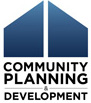 Webinar Objective
Participants will be able to:
Understand new ESG-CV requirements and flexibilities for RRH providers
Understand the ESG RRH Program Component and Eligible Costs
Describe ESG recordkeeping and reporting requirements
Describe Housing standards
Understand system requirements and compliance with HMIS, coordinated entry, and ESG written standards
Describe elements of monitoring 
Describe the deadlines for expenditure of ESG funds
Identify additional resources related to ESG grants administration and financial management
10/30/2020
2
Agenda
Part I. ESG-CV and RRH 
Part II. Overview of RRH and Grants Administration
RRH Component Overview and Eligible Costs
RRH Participant Eligibility
ESG Program Recordkeeping and Reporting
Additional Requirements: Monitoring, Housing Standards, Conflict of Interest
Part III. System Requirements
Part IV. Financial Management
Note: If you have questions, please type them in the Q&A window, selecting “All Participants”
10/30/2020
3
Part I. ESG-CV & RRH
Poll Question:How many years have you been operating RRH? 
0 - Haven’t yet operated RRH
Less than one year
1-2 years
3-5 years
5+ years
10/30/2020
4
ESG-CV Purpose
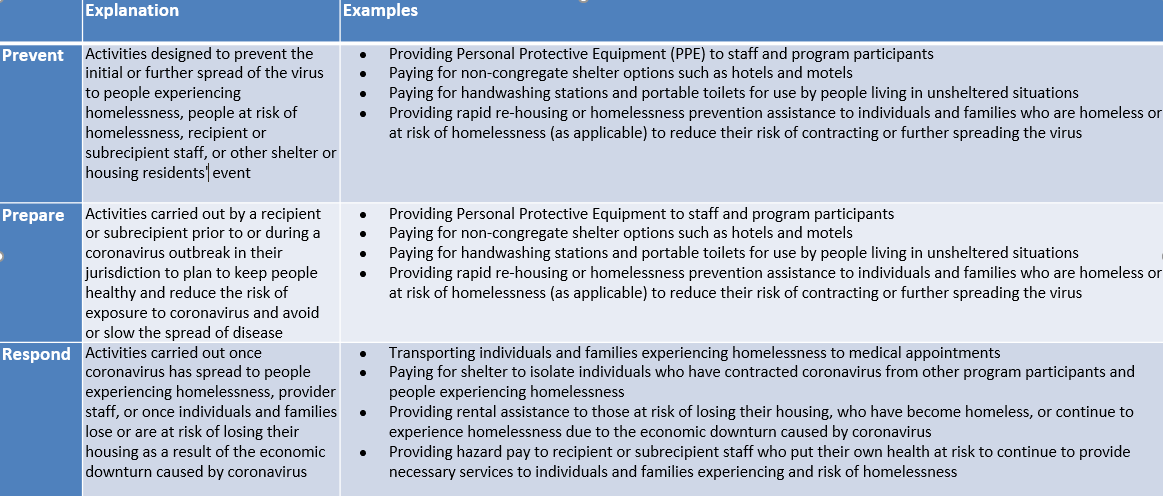 10/30/2020
5
ESG-CV Expenditure Deadlines
All ESG-CV funds must be expended on eligible costs by: September 30, 2022
Recipients should expend at least 20 percent of their total award by:September 30, 2021 (or HUD may recapture up to 20%)
Recipients should expend at least 80 percent of their total award by:  March 31, 2022 (or HUD may recapture up to 80%)
10/30/2020
6
ESG-CV Additional Activities
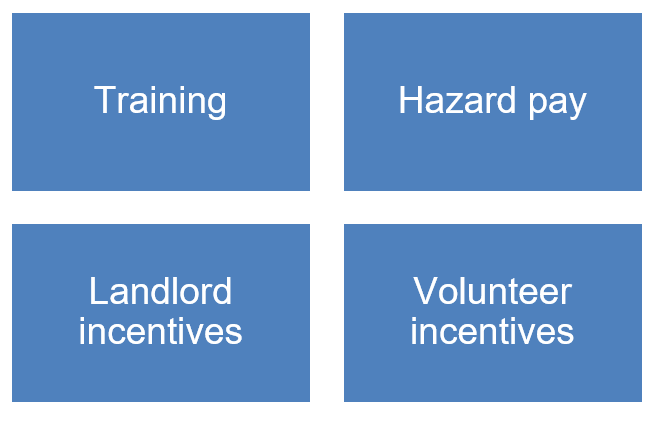 10/30/2020
7
Training
Funds may be used for training on infectious disease prevention and mitigation for staff working directly to prevent, prepare for, and respond to coronavirus among persons who are homeless or at risk of homelessness 
This training is not considered an administrative cost and is, therefore, not subject to the administrative cap on funding
These training costs are eligible as a standalone activity and are not to be charged to an activity
10/30/2020
8
Hazard Pay
Funds may be used to pay hazard pay for subrecipient-staff working directly to prevent, prepare for, and respond to coronavirus among persons who are homeless or at risk of homelessness
Examples of recipient or subrecipient staff working directly in support of coronavirus response include:
street outreach teams
emergency shelter intake, maintenance and security staff
staff providing essential services (e.g., outpatient health or mental health, housing navigators)
staff in proximity to persons with coronavirus or working in locations with a high likelihood of contracting coronavirus
10/30/2020
9
Landlord Incentives
Funds may be used to pay for landlord incentives that are reasonable and necessary to obtain housing for individuals and family's risk of or experiencing homelessness
A recipient may not use ESG-CV funds to pay the landlord incentives an amount that exceeds three times the rent charged for the unit
Eligible landlord incentive costs include: 
Signing bonuses equal to up to 2 months of rent
Security deposits equal to up to 3 months of rent
Paying the cost to repair damages incurred by the program participant not covered by the security deposit or that are incurred while the program participant is still residing in the unit  
Paying the costs of extra cleaning or maintenance of a program participant’s unit or appliances
10/30/2020
10
Volunteer Incentives
Funds may be used to pay to provide reasonable incentives to volunteers who have been and are currently helping to provide necessary street outreach, emergency shelter, essential services, and housing relocation and stabilization services during the coronavirus outbreak
Allowing these reasonable costs will increase the number of people available to provide the needed services and connections to housing to individuals and families experiencing homelessness to prevent the spread of coronavirus
10/30/2020
11
Alternative Requirements
Match: ESG-CV funds are not subject to the match requirements that otherwise apply to the ESG Program
Low Barrier Assistance: Individuals and families experiencing homelessness must not be required to receive treatment or perform any other prerequisite activities as a condition for receiving shelter, rental assistance or other services provided with ESG-CV funds (includes case management)
RRH Medium Term Rental Assistance: Medium-term rental assistance is re-defined as “for more than 3 months but not more than 12 months” instead of for not more than 24 months. Funds may only be used to pay the cost of rental assistance for up to 12 months for program participants receiving rapid re-housing assistance
10/30/2020
12
Alternative Requirements
RRH FMR Waived: Rental assistance may be used in a unit that exceeds FMR established by HUD as long as the rent complies with HUD’s standard of rent reasonableness

RRH 24-Month Cap Temporary Waived: Program participants who receive the maximum amount of assistance (24 months) between January 21, 2020 and March 1, 2021 may receive an additional 6 months of assistance of rental assistance and services

RRH Case Management Requirement Waived: Program participants are not required to meet with a case manager not less than once per month in order to receive assistance and Subrecipients must still make services available to help program participants achieve independent living and avoid further housing instability or homelessness
10/30/2020
13
Part II. Overview of RRH and Grants Administration
10/30/2020
14
RRH Program Component & Eligible Costs
10/30/2020
15
Five Program Components & Administration
10/30/2020
16
Rapid Re-Housing Assistance
Eligible Program Participants for Rapid Re-housing: 
Homeless Definition: Category 1 or 4 (if also meeting criteria for Category 1). Individuals and families must have an income at or below 30% AMI at annual re-evaluation
Overview of Eligible Activities: 
Short- and medium-term rental assistance and housing relocation and stabilization services and staff salaries related to carrying out rapid re-housing activities are also eligible
Town of Brookhaven & Nassau County ESG-CV funding currently capped at 12 months of RRH rental assistance
Suffolk County DSS ESG-CV funding currently capped at 24 months of RRH rental assistance
10/30/2020
17
Rapid Re-Housing
Housing Relocation and Stabilization Services
10/30/2020
18
Rapid Re-Housing
Housing Relocation and Stabilization Services
Requirements and Restrictions
Participants must meet with a case manager at least once a month for the duration of assistance, except where funding under VAWA or FVPSA prohibits the recipient or subrecipient from making shelter or housing conditional upon the receipt of services

Participants must be assisted, as needed, in obtaining:
Appropriate supportive services like medical or mental health treatment or services essential for independent living

Mainstream benefits like Medicaid, SSI, or TANF
10/30/2020
19
Rapid Re-Housing
Short- and Medium-Term Rental Assistance
* Note that the Town of Brookhaven and Nassau County ESG funds are currently capped at 12 months
10/30/2020
20
Rapid Re-Housing
Short- and Medium-Term Rental Assistance
Tenant Based Rental Assistance:
program participants select a housing unit in which to live (may be within a specified service area) and receive rental assistance
Project Based Rental Assistance:
Subrecipients identify permanent housing units that meet ESG requirements and enter into a rental assistance agreement with the owner to reserve the unit and subsidize its rent so that eligible program participants have access to the units
10/30/2020
21
Homeless Prevention and Rapid Re-Housing
Short- and Medium-Term Rental Assistance
Requirements and Restrictions
Compliance with FMR limits and Rent Reasonableness
Compliance with Minimum Habitability Standards
Rental Assistance Agreement and Lease Standards:
The rental assistance agreement must set forth the terms under which rental assistance will be provided
Each participant receiving rental assistance must have a legally binding, written lease (between the owner and participant) for the rental unit, unless the assistance is solely for rental arrears
Project-based rental assistance leases and rental assistance agreements must have an initial term of one year
10/30/2020
Slide 22
Rapid Re-Housing
Short- and Medium-Term Rental Assistance
Requirements and Restrictions
Cannot Use with Other Subsidies
No rental assistance can be provided to a household receiving rental assistance from another public source for same time period (except 6 months of arrears) 

Rental assistance may not be provided to participants who are currently receiving replacement housing payments under the URA (Uniform Relocation Assistance)
Example: Persons living in public housing units, using housing choice vouchers, or residing in project based assisted units cannot receive monthly rental assistance under ESG
10/30/2020
23
Rapid Re-Housing
Short- and Medium-Term Rental Assistance
Requirements and Restrictions
Late Payments:
The rental assistance agreement must contain the same payment due date, grace period, and late payment penalty requirements as the program participant’s lease

The recipient or subrecipient must make timely payments to owners in accordance with the rental assistance agreement

The subrecipient is solely responsible for paying (with non-ESG funds) late payment penalties that it incurs
10/30/2020
24
Rapid Re-Housing
Housing Relocation and Stabilization Services and Short- and Medium-Term Rental Assistance
Requirements and Restrictions
Maximum Period of Use:
The total period for which any program participant may receive the services must not exceed 24 months during any 3-year period
Discretion to Set Cap:
The recipient may also set a maximum dollar amount and maximum period for which a program participant may receive any of the types of assistance or services described within the regulatory maximums
10/30/2020
25
RRH Eligible Participants
10/30/2020
26
Overview of Homeless Definition
Remember: Eligible program participants for ESG RRH include households who meet the Homeless Definition: Category 1 or 4 (if also meeting criteria for Category 1). Individuals and families must have an income at or below 30% AMI at annual re-evaluation
Homeless definition has 4 categories:
Category 1:  Literally homeless individuals/families
Category 2:  Individuals/families who will imminently lose their primary nighttime residence with no subsequent residence, resources or support networks
Category 3:  Unaccompanied youth or families with children/youth who meet the homeless definition under another federal statute
Category 4:  Individuals/families fleeing or attempting to flee domestic violence
10/30/2020
27
Category 1:  Literally Homeless
1.1 Unsheltered: Sleeping in a place not designed for or ordinarily used as a regular sleeping accommodation.
An individual or family who lacks a fixed, regular, and adequate nighttime residence, meaning:
Street, cars
Abandoned buildings
Train and bus stations
Campgrounds
10/30/2020
28
Category 1:  Literally Homeless
1.2 In Shelter: Living in a supervised shelter designated to provide temporary living arrangements, including:

An individual or family who lacks a fixed, regular, and adequate nighttime residence:  
Congregate shelters
Transitional housing
Hotels and motels paid for by charitable organizations or federal/state/local government programs		
 Clarifies that hotels/motels that are paid for by an agency are included
10/30/2020
29
Category 1:  Literally Homeless
1.3 Exiting an institution (e.g., jail, hospital)

An individual who lacks a fixed, regular, and adequate nighttime residence, meaning:
An institution where they resided for 90 days or less AND
Were residing in emergency shelter or place not meant for human habitation immediately before entering institution
10/30/2020
30
Category 4:  Domestic Violence
4. Fleeing or attempting to flee DV

Individuals/families fleeing or attempting to flee domestic violence, dating violence, sexual assault, stalking, or other dangerous or life-threatening conditions related to violence who:
have no other residence; and
lack the resources and support networks needed to obtain other permanent housing
Remember: An individual or family that qualifies as homeless under Category 4 but does not live in an emergency shelter or other place described in paragraph (1) of the 'homeless' definition would not be eligible for ESG rapid re-housing assistance.
10/30/2020
31
Written Policies & Procedures
Recipients and subrecipients must develop and use local policies and procedures for recordkeeping
Create systemic approach for intake staff to screen potential applicants
Establish protocols for collecting and maintaining required back up documentation
Ensure records are maintained for ALL assisted persons, including those persons screened and found ineligible
10/30/2020
32
Range of Documentation Types
Policies must establish order of preference:
Third-party documentation first
Intake worker observations second
Certification from the person seeking assistance third (self-cert)
Already available documentation:
Discharge paperwork
HMIS service transactions
10/30/2020
33
Exceptions to Preferred Order
Lack of Third-Party Documentation must not prevent: 
Immediate access to Emergency Shelter
Receiving Street Outreach Services
Immediate access to shelter or services provided by a victim services provider
To protect the safety of individuals/families fleeing or attempting to flee DV the provider should attempt to obtain a third-party referral ONLY if the safety of the individual/family would not be jeopardized
10/30/2020
34
Participant Eligibility and Needs: Initial Evaluations
Recipient or subrecipient must conduct an initial evaluation of all households that present for assistance to determine:
Eligibility for ESG assistance
Amount and type of assistance necessary for household to regain stability in permanent housing
Must comply with the ESG written standards 
Must comply with CoC coordinated entry system Notice CPD-17-01
10/30/2020
35
Participant Eligibility and Needs: Re-evaluations
Re-evaluations are required for program participants receiving:
Rapid Re-Housing: annually
Re-evaluations are required to determine:
Continued program participant eligibility for assistance
The amount and type of assistance needed by the household to retain stability in permanent housing
10/30/2020
36
Guidance on Transfers into CoC RRH (e.g., ESG or ESG-CV RRH to CoC RRH)
Under a specific circumstances, a household may receive rapid rehousing assistance through both CoC and a non-CoC funding source either concurrently or consecutively. 

Option 1: Non-CoC Rapid Rehousing Funds Meet the CoC Match Requirements
If the non-CoC funding source (e.g., ESG) meets the CoC match requirements (as found in 578.73 of the CoC Program Interim Rule), the household could be provided CoC-funded RRH assistance to continue rental assistance when the non-CoC assistance ends (for up to 24 months total)
 Option 2: Non-CoC Rapid Rehousing Funds Do NOT Meet CoC Match Requirements
Allowed only if both conditions are met:
The household must have been initially enrolled in both programs at the same time; AND
The household must continuously receive some form of CoC rapid rehousing assistance from the time the household is determined eligible and enrolled in the two programs until the time the non-CoC assistance ends (e.g., monthly case management would count as continuous CoC assistance.) 
When the non-CoC rapid rehousing assistance ends, the program participant could receive up to 24 additional months of rapid rehousing assistance paid for with CoC funds.

Additional guidance on CoC Program match requirements and documentation can be found in the following podcast: https://www.onecpd.info/resource/3113/importance-of-documenting-match-under-the-coc-program/
10/30/2020
37
Transfers from ESG-CV to ESG RRH
When your ESG-CV rapid rehousing grant is closing or a program participant reaches the 12 month maximum of ESG-CV rental assistance, you can move seamlessly from supporting program participants that are still enrolled in the ESG program with a new ESG funding stream without any need to re-evaluate the program participant’s eligibility. 
Transferring a program participant to receive funding from a new grant year or from ESG-CV to annual ESG funds would not require a new application and would not trigger the re-evaluation requirement.

Please note: Recipients have the discretion to set a maximum amount or percentage of rental assistance that a program participant may receive, a maximum number of months that a program participant may receive rental assistance, or a maximum number of times that a program participant may receive rental assistance. (24 CFR 576.106(b)).
10/30/2020
38
ESG Program Recordkeeping and Reporting
10/30/2020
39
Reporting Systems for ESG
Homeless Management Information System (HMIS): Locally-designated data collection system that ESG-funded programs are required to use to collect client-level data
SAGE: Web-based reporting portal to report all required HMIS data on persons assisted with ESG for the CAPER
Integrated Disbursement Information System (IDIS): ESG program financial management system of record – interfaces with the Line of Credit Control System (LOCCS) 
eCon Planning Suite: required reporting system located in IDIS for Consolidated Plan, Annual Action Plan, and CAPER reporting
10/30/2020
Slide 40
Recordkeeping
10/30/2020
41
Record Keeping
Client Homeless and At-Risk Eligibility and Documentation
Client Income
FMR and Rent Reasonableness
Program Participant Lease & Rental Assistance Agreement
Confidentiality Policies
Grievance and Appeals Policies
Type of Assistance Provided
Habitability, Lead Paint 
Termination Documentation
Recertification (if applicable)
10/30/2020
42
Rent Reasonableness
HUD’s rent reasonableness standard is designed to ensure that rents being paid are reasonable in relation to rents being charged for comparable unassisted units in the same market. 
Recipients and subrecipients should determine rent reasonableness by considering the location, quality, size, type, and age of the unit, and any amenities, maintenance, and utilities to be provided by the owner. Comparable rents can be checked by using a market study of rents charged for units Caution of different sizes in different locations or by reviewing advertisements for comparable rental units. 
Recipients must establish their own written policies and procedures for documenting comparable rents and ensure that they are followed when documenting rent reasonableness in the case file. A recipient may require all subrecipients to use a specific form or a particular data source.
Calculation of rent reasonableness based on gross rent: 
Contract Rent          + Utility Allowance (only if utilities are not included in rent)Gross Rent
10/30/2020
43
Program Monitoring
10/30/2020
44
HUD Monitoring Corrective Actions
HUD has two types of actions:
Concerns: review recommendations and make changes, as appropriate
Findings: take corrective action
See CPD Monitoring Handbook, Chapter 28, for ESG Program monitoring exhibits
10/30/2020
45
Housing Standards
10/30/2020
46
Housing Standards
Lead-based paint remediation and disclosure applies to all ESG-funded shelters and all housing occupied by ESG participants
 Lead-based paint inspection not required for units not occupied by pregnant woman or child under 6 years
Minimum safety, sanitation, privacy standards are required when ESG funds are used for: 
Rapid Re-housing
10/30/2020
47
Housing Standards
Recipients and subrecipients may establish standards that exceed or add to minimum standards
10/30/2020
48
Conflicts of Interest
10/30/2020
49
Conflicts of Interest: Organizational
Must not condition ESG assistance on participant’s acceptance of housing or shelter owned by:
Recipient,
Subrecipient, or
Parent or subsidiary of subrecipient
10/30/2020
50
Conflicts of Interest: Individual
For procurement of goods and services, recipients and subrecipients must comply with HUD’s Administrative Requirements
For all other transactions and activities: 
Restrictions on financial interests and benefits apply to employees, agents, consultants, officers, and elected or appointed officials of the recipient or subrecipient if they have certain types of responsible positions 
Restrictions pertain to financial gain for self, family, or those with business ties
HUD may grant exceptions
10/30/2020
51
Homeless Participation
10/30/2020
52
Homeless Participation
Recipients other than States must involve homeless or formerly homeless persons on the board of directors or other policy/decision-making body regarding ESG assistance
Can also require subrecipients to comply with this requirement

Recipients unable to meet this requirement, must develop and implement a plan to consult with homeless or formerly homeless persons in considering and making policies regarding ESG assistance and must include this plan in their Consolidated Plan, for approval by HUD
10/30/2020
53
Homeless Participation
All ESG recipients must involve* homeless persons in:
Renovation, construction, maintenance, and operation of ESG facilities
Provision of  ESG services
Provision of services to occupants of facilities assisted with ESG funds

* Involvement may be volunteer or employment
10/30/2020
54
Other Federal Requirements
10/30/2020
55
Faith-Based Activities
Religious/faith-based organizations 
Are eligible on same basis as other organizations to receive ESG
Retain their independence from government
Must not engage in inherently religious activities as part of ESG-funded activities (unless offered separately)
Must not discriminate based on religion or religious belief
Must prorate costs to use ESG funds to rehabilitate structures that are used for both eligible and inherently religious activities
10/30/2020
56
Faith-Based Activities
Religious/faith-based organizations
Must not use ESG funds for improvements to principal places of worship (e.g., chapels or sanctuaries, etc.)

If local government contributes its own funds to a faith-based organization to supplement federal funds
Funds may be segregated or commingled
If commingled, all ESG requirements applicable to faith-based activities apply
10/30/2020
57
Other Federal Requirements
Requirements in 24 CFR Part 5
Affirmative Outreach
Uniform Guidance (2 CFR Part 200)
Environmental Review (24 CFR Part 58)
Solid Waste Disposal Act (Section 6002)
10/30/2020
58
Other Federal Requirements: 24 CFR Part 5
10/30/2020
59
Equal Access and Gender Identity Rule
In effect October 21, 2016
Equal access is provided in all HUD assisted programs
Program participants are placed in accordance with gender identity of the individual
Program participants cannot be subjected to intrusive questioning (asked to provide evidence of their gender identity)
Providers must update policies and procedures to reflect requirements
10/30/2020
Slide 60
Equal Access and Families
Definition of Family: 
Under the Equal Access Rule, which applies to ESG, any group of persons presenting for assistance together with or without children and irrespective of age, relationship . . .
10/30/2020
Slide 61
II. System Requirements
10/30/2020
62
Coordinated Entry & Written Standards
10/30/2020
63
Coordinated Entry System
Coordinated entry helps communities systematically assess the needs of program participants and effectively match the needs of each individual or family that presents for assistance with the most appropriate resources available.
All housing referrals for CoC and ESG-funded projects (TH, RRH, and PSH) must go through the CoC coordinated entry process as required in HUD’s Coordinated Entry Notice  (CPD-17-01) and based on the policies documented in the CoC coordinated entry policies and procedures and CoC and ESG written standards.

ESG recipients must consult with the CoC to ensure the CoC system is consistent with the written standards for determining ESG assistance

ESG RRH Subrecipients must use the CoC coordinated entry system
10/30/2020
64
Coordinated Entry System
Victim service providers that receive ESG funds may opt to not use the CoC system, but must develop coordinated entry system specific to DV
If developing a separate process in the CoC, there must be process to access CoC housing and services and receive referrals 

Emergency Shelters must be accessible independent of the operating hours of the CE’s intake and assessment processes 

ESG funds may be used to pay for staff time to assess clients for eligibility and to make referrals
10/30/2020
Slide 65
RRH Prioritization – Long Island CoC
All ESG RRH prioritization and referrals must occur through the Long Island CoC coordinated entry system, which covers all ESG recipients and RRH subrecipients across Long Island. 
CE Prioritization Order for Permanent Housing on Long Island: 
COVID Priority 1: Homeless households that are: 
living on the street or in congregate shelter (including those living on the street or in shelter and actively fleeing DV for DV CE); 
COVID high risk based on one of the underlying medical conditions listed by the CDC
Present as high barrier/least likely to exit homelessness on their own (either homeless one year or more, has a history of evictions that led to homelessness, and/or criminal history)
Prioritized by age of individual with underlying condition (based on CDC guidance related to age) within this group.
For more information contact: 
Mike Giuffrida: mgiuffrida@addressthehomeless.org
Jessica Labia jlabia@addressthehomeless.org
View the CoC Coordinated Entry webpage: https://www.lihomeless.org/coordinated-entry-prioritization
10/30/2020
66
Written Standards
Recipients must establish and consistently apply written standards for providing ESG assistance, with the following topics:

Participant eligibility
Prioritizing receipt of Rapid Re-Housing assistance
Coordination among providers
Participant contributions for Rapid Re-Housing assistance
Duration and amount of rental assistance
Duration and amount of housing stabilization and/or relocation services
10/30/2020
67
HMIS
10/30/2020
68
HMIS
The HEARTH Act makes HMIS participation a statutory requirement for ESG recipients and subrecipients

Victim service providers cannot, and Legal Services Organizations may choose to not, participate in HMIS.  Providers that do not participate in HMIS must use a comparable database that produces unduplicated, aggregate reports instead
Data collection and reporting must comply with applicable HMIS standards
10/30/2020
69
III. Financial Management
10/30/2020
70
Expenditures
The entire grant must be expended within 24 months of date HUD signs grant agreement
Recipients must draw down and expend funds from each year’s grant at least once a quarter
Recipients must reimburse subrecipients within 30 days of receipt of complete payment request
Expenditure means an actual cash disbursement for a direct charge for a good or service or an indirect cost OR the accrual of a direct charge for a good or service or an indirect cost
10/30/2020
71
Financial Monitoring
Financial Policies and Procedures
Cash controls
Recordkeeping, Record Retention and Tracking Systems
Monthly tracking of grant revenue and expenses
Timesheets and Activity Logs for applicable staff
Match Documentation
Audits and subrecipient monitoring
Board minutes
Procurement process documentation
10/30/2020
72
Property Control
Must maintain detailed property and equipment records for items purchased with ESG funds greater than $2,000
Subrecipient should conduct physical inventory once every 2 years
Implement control system to prevent loss, damage or theft
10/30/2020
Slide 73
ESG Resources
ESG-CV Resources
ESG-CV Notice Review Webinar for Metro Cities, Urban Counties, and Territories
Notice CPD-20-08: Waivers and Alternative Requirements for the ESG Program Under the CARES Act
ESG-CV Notice Summary
HUD Disease Risks and Homelessness Page (view resources under ESG-CV Grants Management): https://www.hudexchange.info/homelessness-assistance/diseases/
ESG Program Interim Rule
ESG Standards Matrix
Sources of Match
ESG Minimum Habitability Standards
ESG Program HMIS Manual
Sage ESG CAPER Guidebook for ESG-funded Programs
Defining Homeless Final Rule
Criteria For Definition of At-risk-of-homelessness 
Criteria and Recordkeeping Requirements
Notice CPD-17-01: Coordinated Entry
Case Management
CPD Income Eligibility Calculator User Manual
Determining Income and Calculating Rent
10/30/2020
Slide 74
Resources (Eligible Program Components)
2013-03-25-Eligible Activities for ESG Rapid Re-Housing and Homelessness Prevention Components
2013-04-18-Eligible Participants for ESG Rapid Re-Housing and Homelessness Prevention Components 
ESG Rent Reasonableness and FMR
Requirements for Rental Assistance Agreements and Leases under ESG
2013-03-25-Eligible Activities for ESG Rapid Re-Housing and Homelessness Prevention Components
2013-04-18-Eligible Participants for ESG Rapid Re-Housing and Homelessness Prevention Components 
Requirements for Rental Assistance Agreements and Leases under ESG
10/30/2020
Slide 75
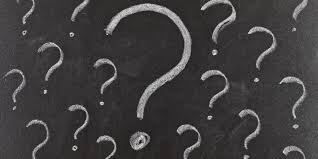 chris.pitcher@icf.com 

christine.nguyen@icf.com